Центр социокультурных исследований
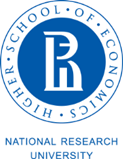 Center for sociocultural research
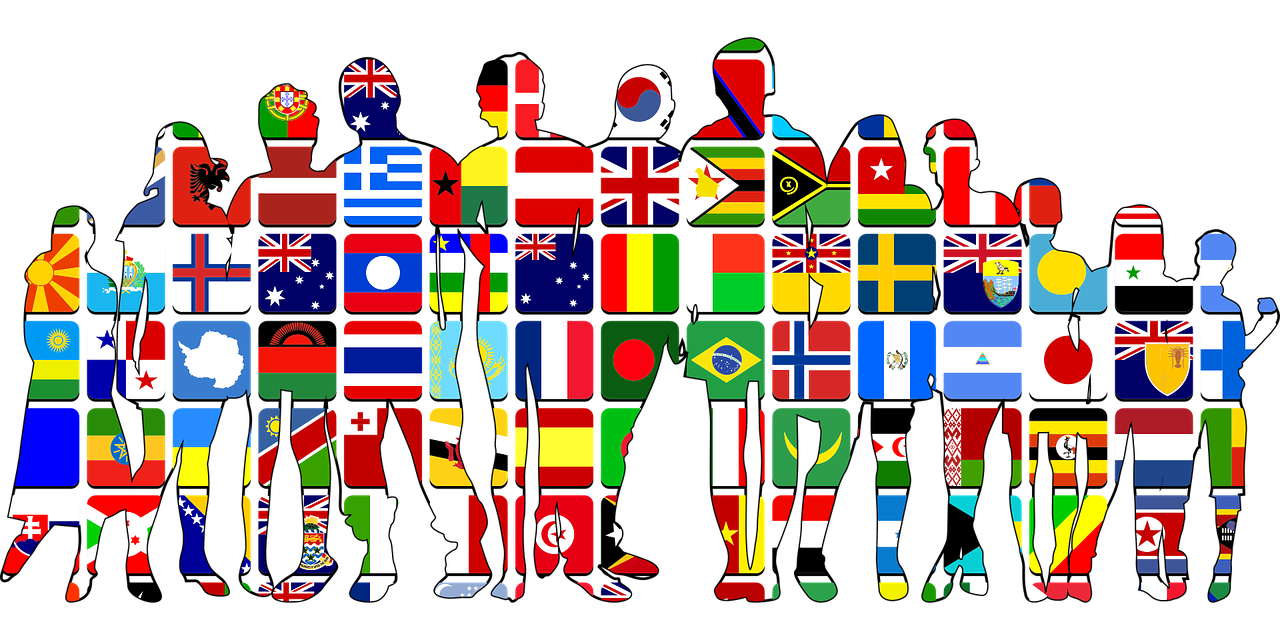 28.11.2020
Центр социокультурных исследований
Center for sociocultural research
Научная и образовательная деятельность в области социальной психологии, кросс-культурной психологии, ценностей и социальных норм etc.
Международные проекты, конференции, исследовательские школы, учебные программы, стажировки, экспедиции
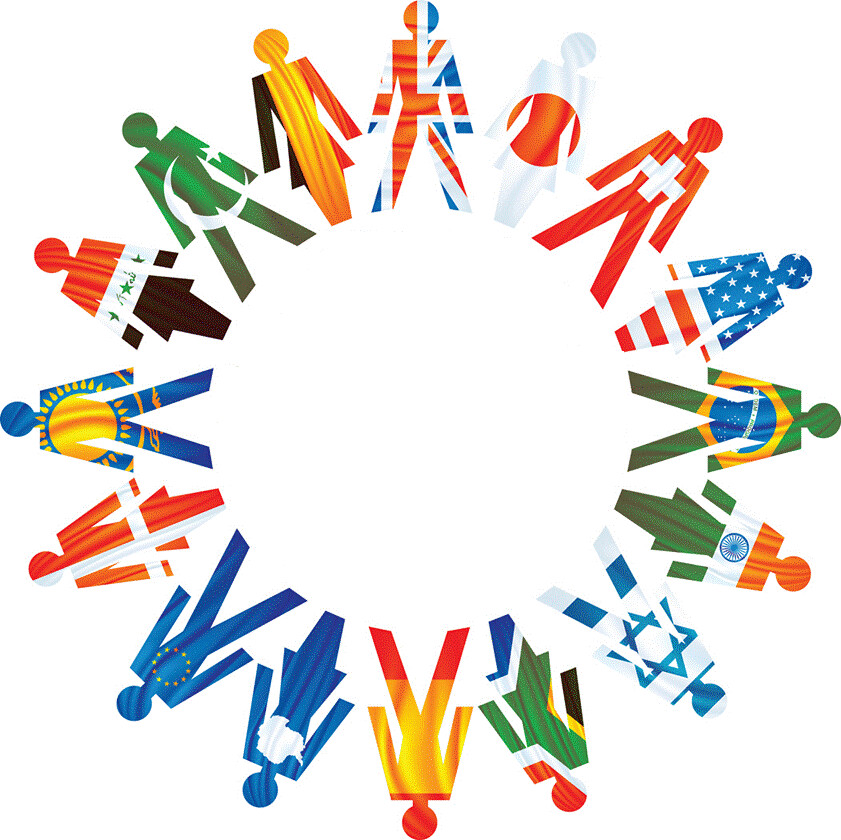 Директор Центра - Надежда Михайловна Лебедева ― доктор психологических наук, ординарный профессор НИУ ВШЭ, признанный ученый в области этнической и кросс-культурной психологии
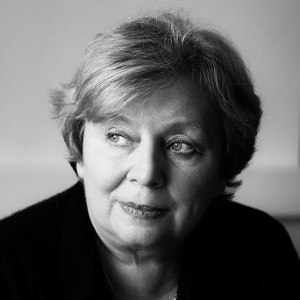 Центр социокультурных исследований
Center for sociocultural research
Научная деятельность:
изучение базовых ценностей, их изменений и межпоколенной трансмиссии;
социально-психологические исследования миграций и аккультурации мигрантов;
изучение социального капитала на различных уровнях (общество, группы, личность);
исследования в области экономической психологии: экономические установки и представления, психология бедности, влияние культуры на социально-экономическое развитие;
исследование межгрупповых отношений, социальной дистанции, социальной идентичности (этнической, религиозной, национальной) и их трансформации в постсоветский период
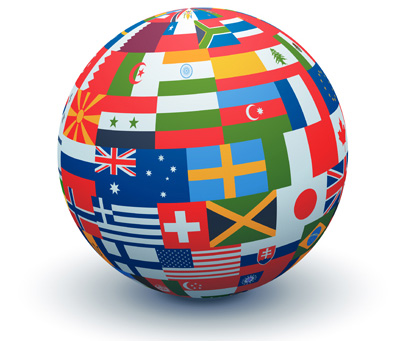 ЦЕНТР СЕГОДНЯ
CSR TODAY
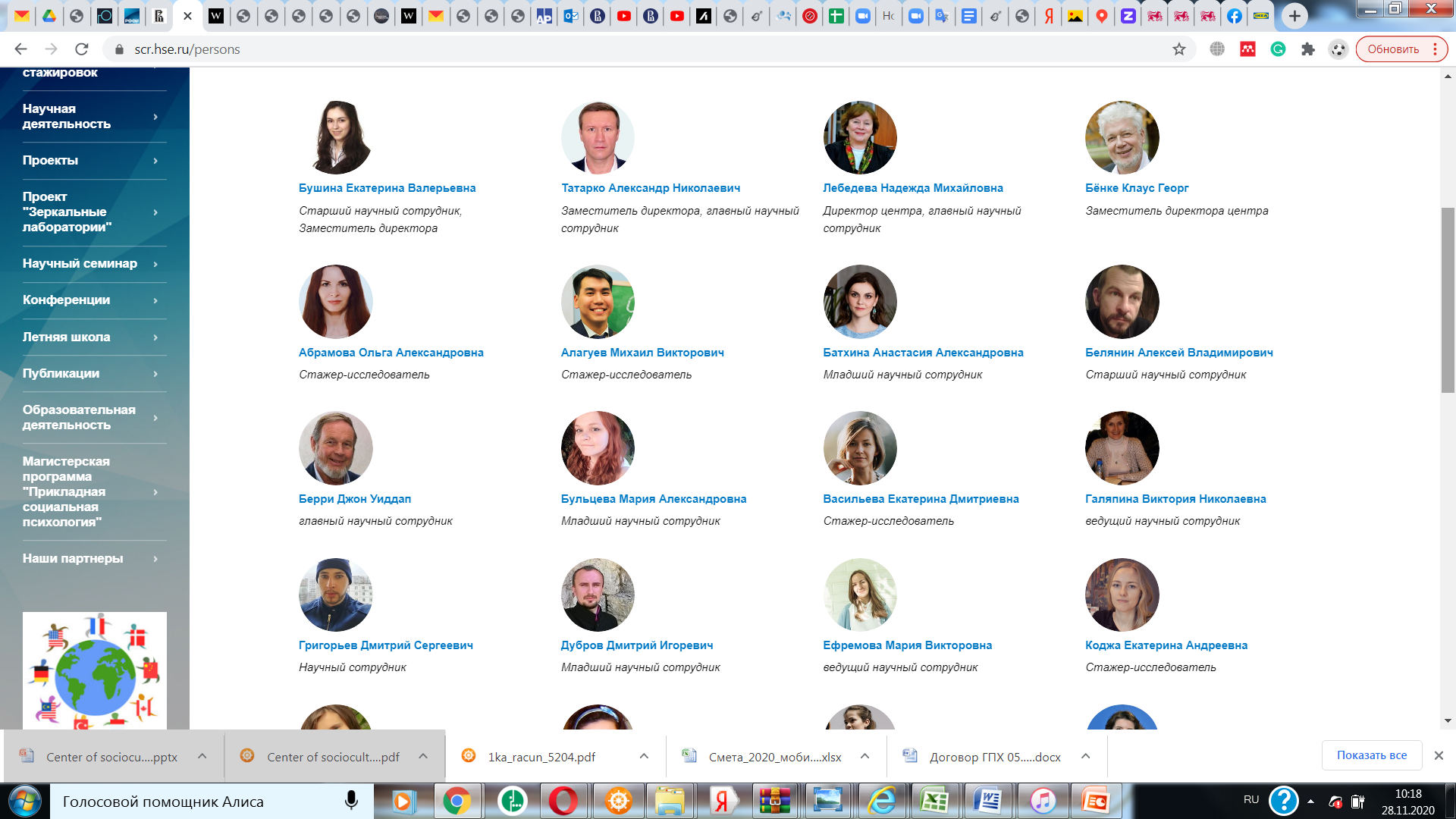 ЦЕНТР СЕГОДНЯ
CSR TODAY
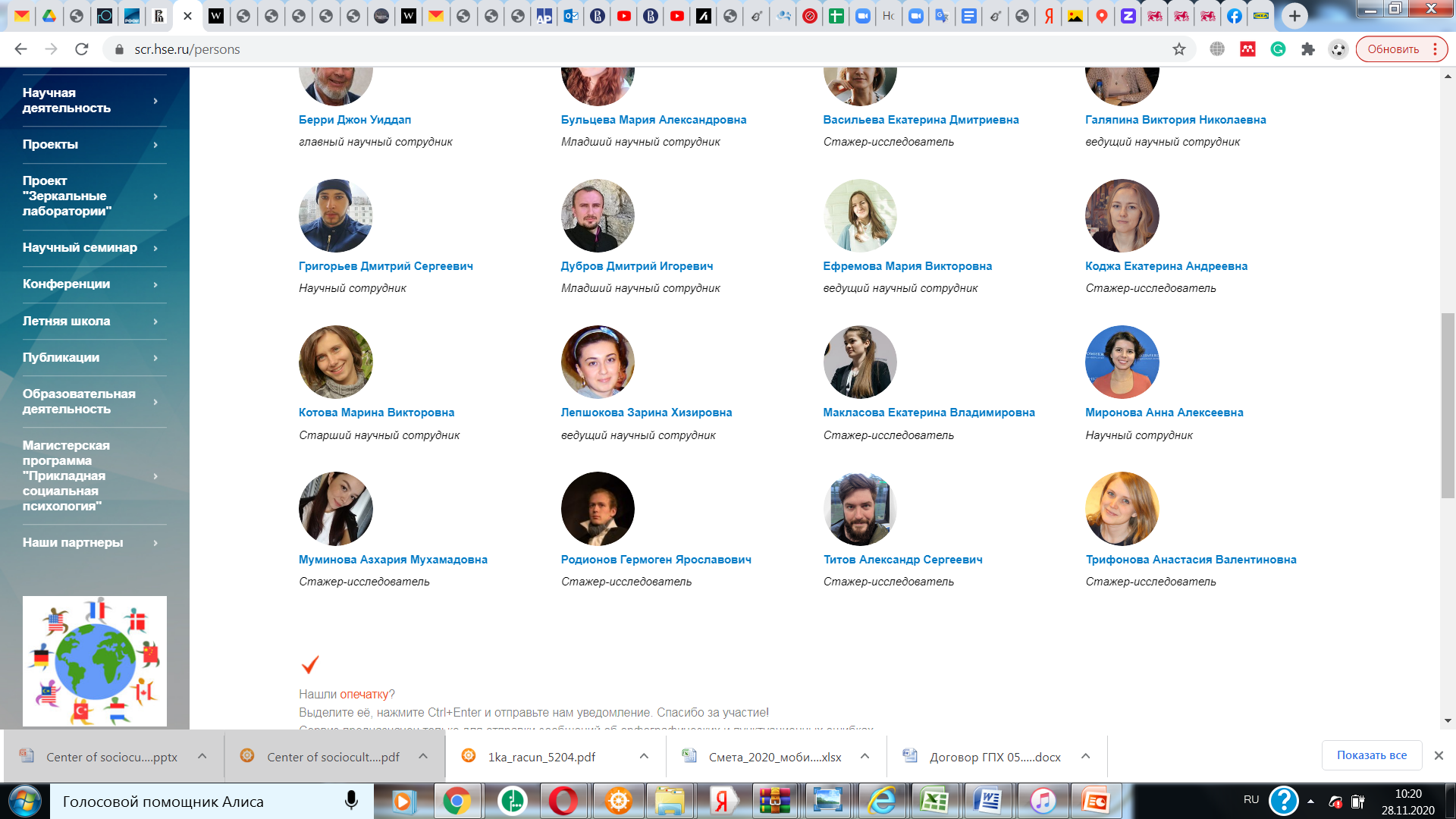 ЦЕНТР СЕГОДНЯ
“КУЛЬТУРА ИМЕЕТ ЗНАЧЕНИЕ”
НАУЧНЫЕ СЕМИНАРЫ
CSR TODAY
МЕЖДУНАРОДНАЯ ЛЕТНЯЯ ШКОЛА
РОССИЙСКИЕ И МЕЖДУНАРОДНЫЕ ИССЛЕДОВАТЕЛЬСКИЕ ПРОЕКТЫ
"CULTURE IN SOCIETY, BETWEEN GROUPS AND ACROSS GENERATIONS"
КОНФЕРЕНЦИЯ
“APPLIED SOCIAL PSYCHOLOGY” МАГИСТРАТУРА
СТУДЕНЧЕСКИЕ ЭКСПЕДИЦИИ В РОССИИ
ПРОГРАММА СТАЖИРОВОК
Центр социокультурных исследований
POCCИЙСКИЕ И МЕЖДУНАРОДНЫЕ ИССЛЕДОВАТЕЛЬСКИЕ ПРОЕКТЫ
Международные проекты:
Идентичность, межкультурное взаимодействие и психологическое благополучие: роль социально-экономического контекста
Socio-psychological consequences of changes on the post-Soviet space: values, identity, intercultural relations
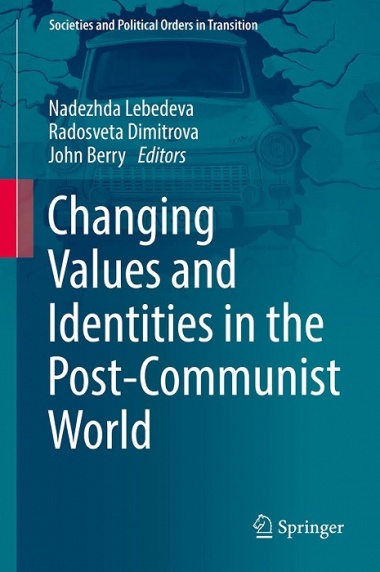 Проекты Российского научного фонда:
Эмпирическая проверка применимости политики мультикультурализма в России в контексте мирового опыта
Влияние цифровизации на социальный капитал и ценности российского общества
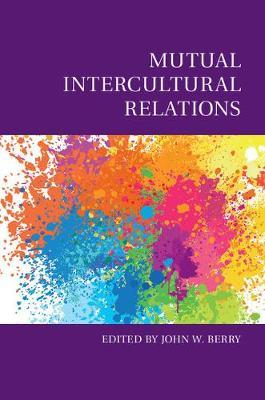 Центр социокультурных исследований
POCCИЙСКИЕ И МЕЖДУНАРОДНЫЕ ИССЛЕДОВАТЕЛЬСКИЕ ПРОЕКТЫ
Acculturation of ethnic minorities
Как адаптируются люди, которые переехали в другие страны?
Values and identity: 
Что особенно ценно для человека?
Как ценности влияют на поведение и поступки людей?
Как человек воспринимает себя (пол, национальность, религия и т.д.)?
Внутренние проекты Центра:
Socioeconomic adaptation of immigrants in Russia
Как чувствуют себя иммигранты в России?
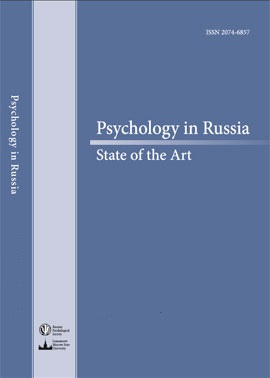 Social capital
Как отношения с другими людьми помогают в преодолении трудностей и достижении целей?
Intergenerational transmission of values 
Как осуществляется передача ценностей из поколения в поколение?
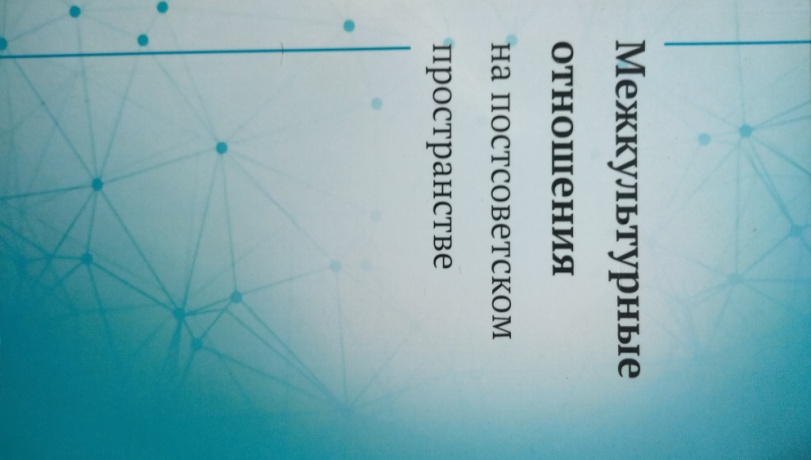 Psychological well-being
Что делает людей счастливыми?
Центр социокультурных исследований
“КУЛЬТУРА ИМЕЕТ ЗНАЧЕНИЕ”
НАУЧНЫЕ СЕМИНАРЫ
Докладчики:
Ведущие зарубежные ученые
Сотрудники Центра
Приглашенные спикеры
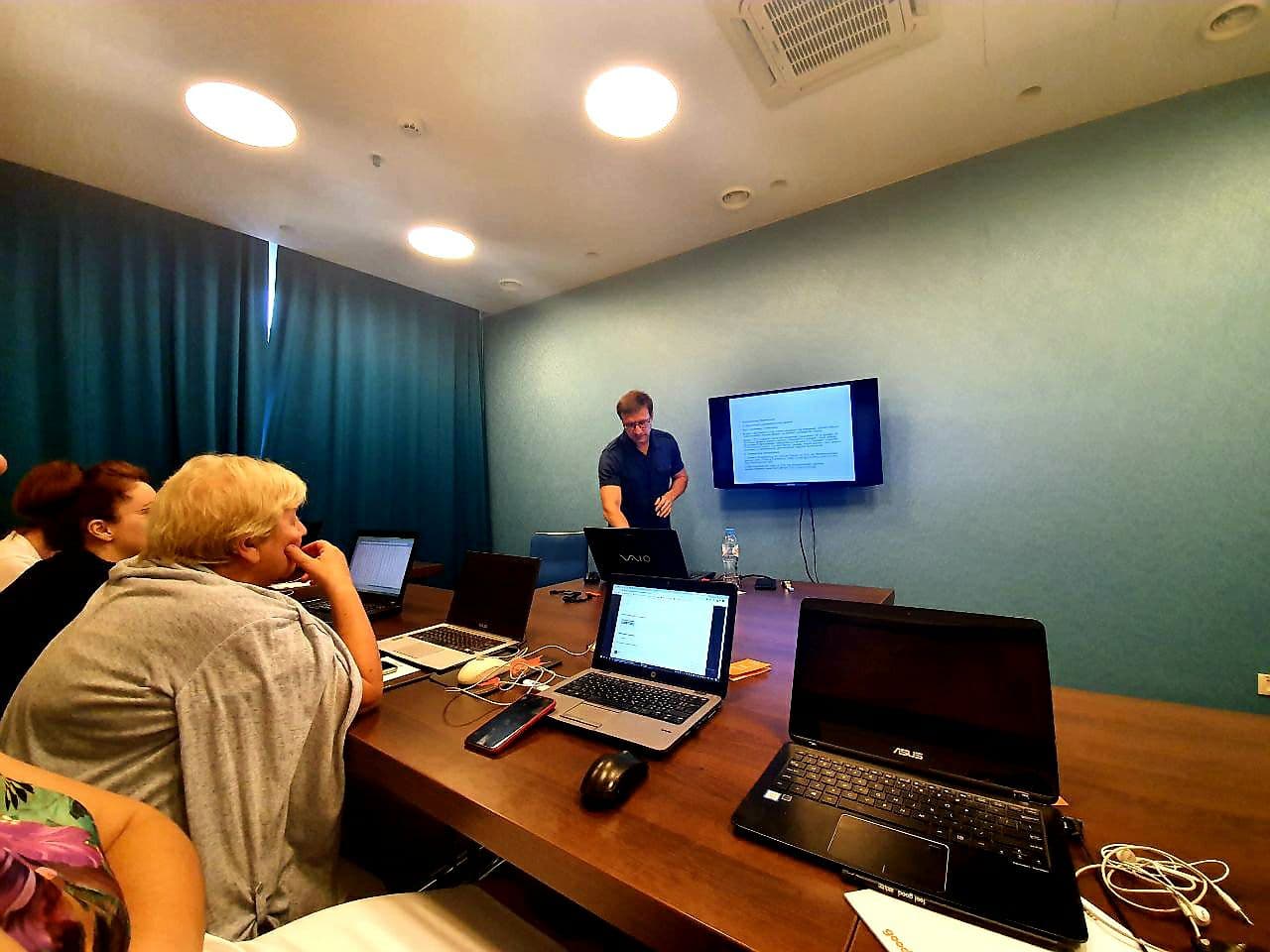 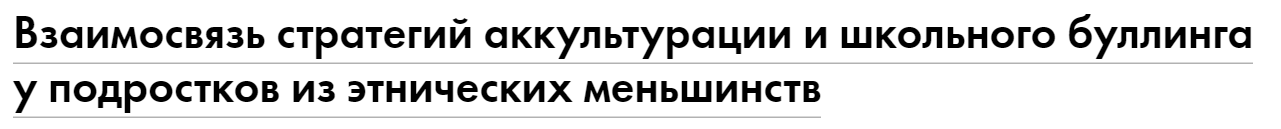 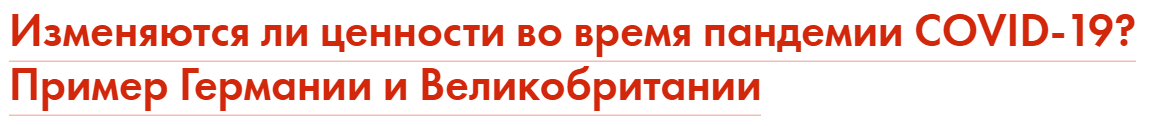 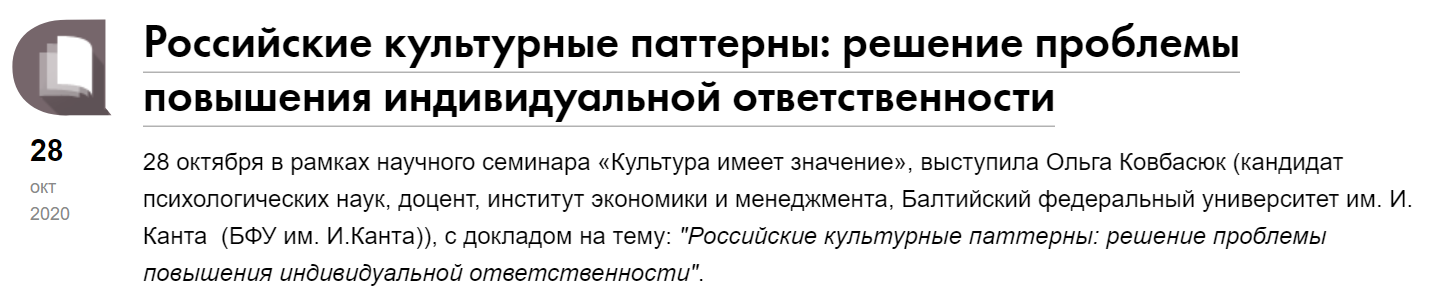 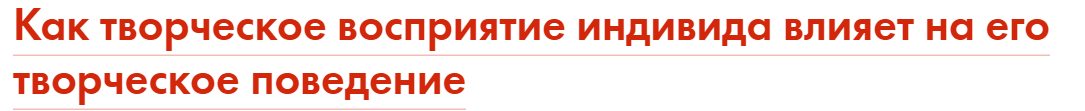 Центр социокультурных исследований
"CULTURE IN SOCIETY, BETWEEN GROUPS AND ACROSS GENERATIONS"
КОНФЕРЕНЦИИ
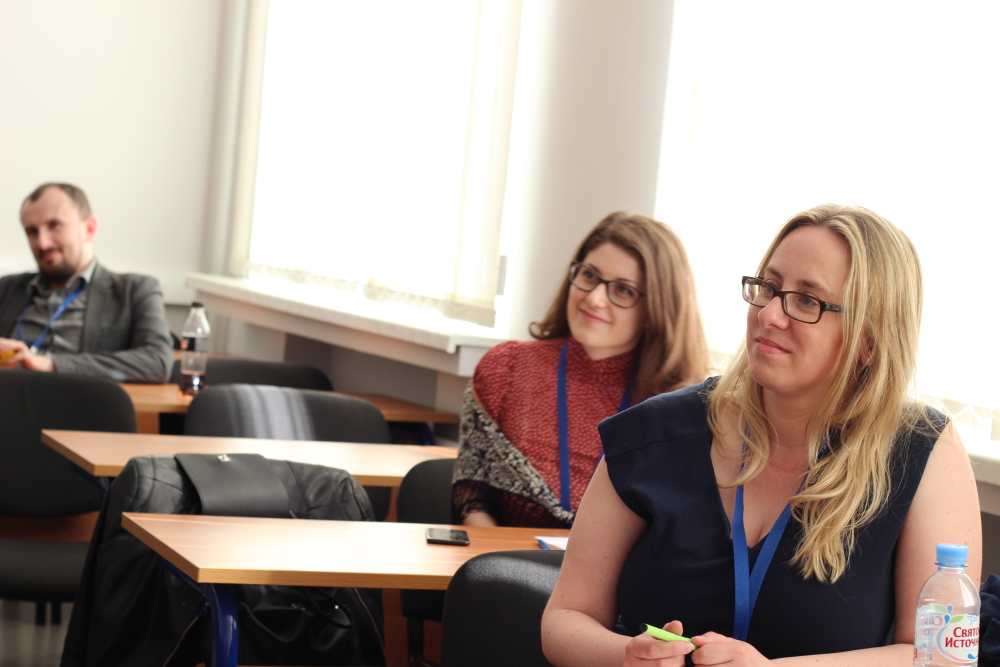 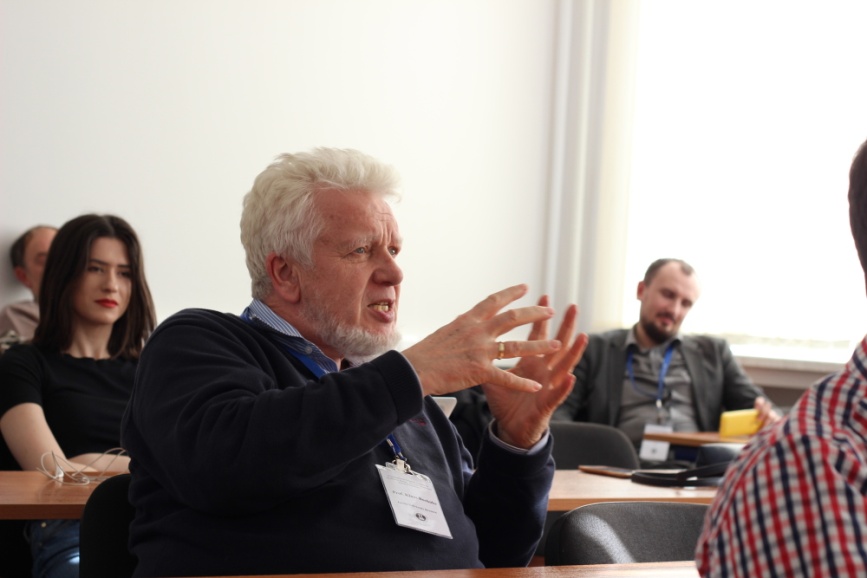 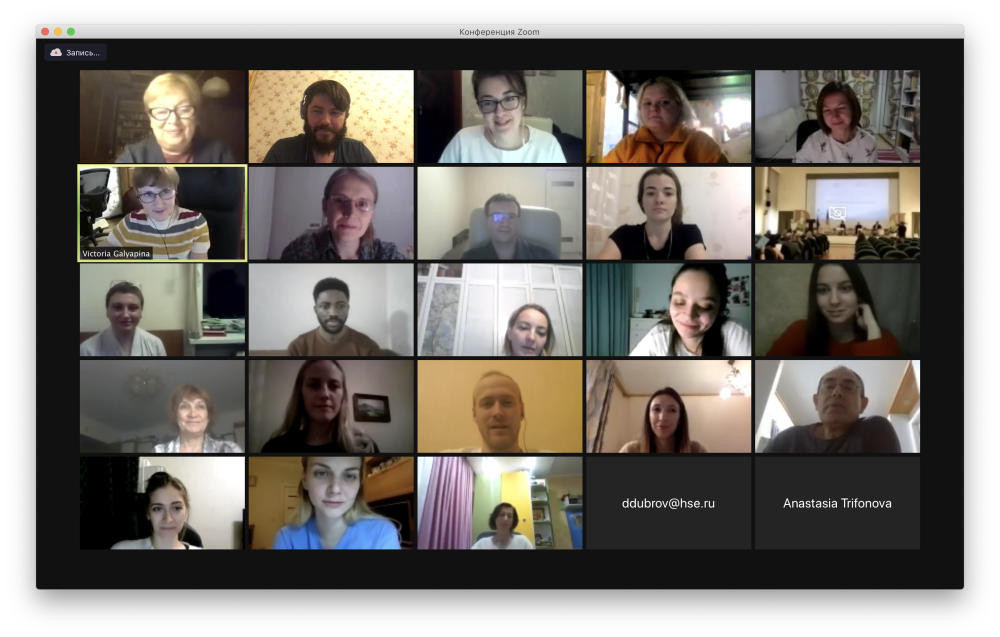 Научные конференции Центра:
CULTURE IN SOCIETY, BETWEEN GROUPS AND ACROSS GENERATIONS (7-я конференция в 2020)
ACCULTURATION AND INTERCULTURAL RELATIONS: POST-SOVIET EXPERIENCE (2020)
Центр социокультурных исследований
МЕЖДУНАРОДНАЯ ЛЕТНЯЯ ШКОЛА
»Разработка дизайна кросс-культурного исследования
ежегодно
в разных точках России
по наиболее востребованным темам
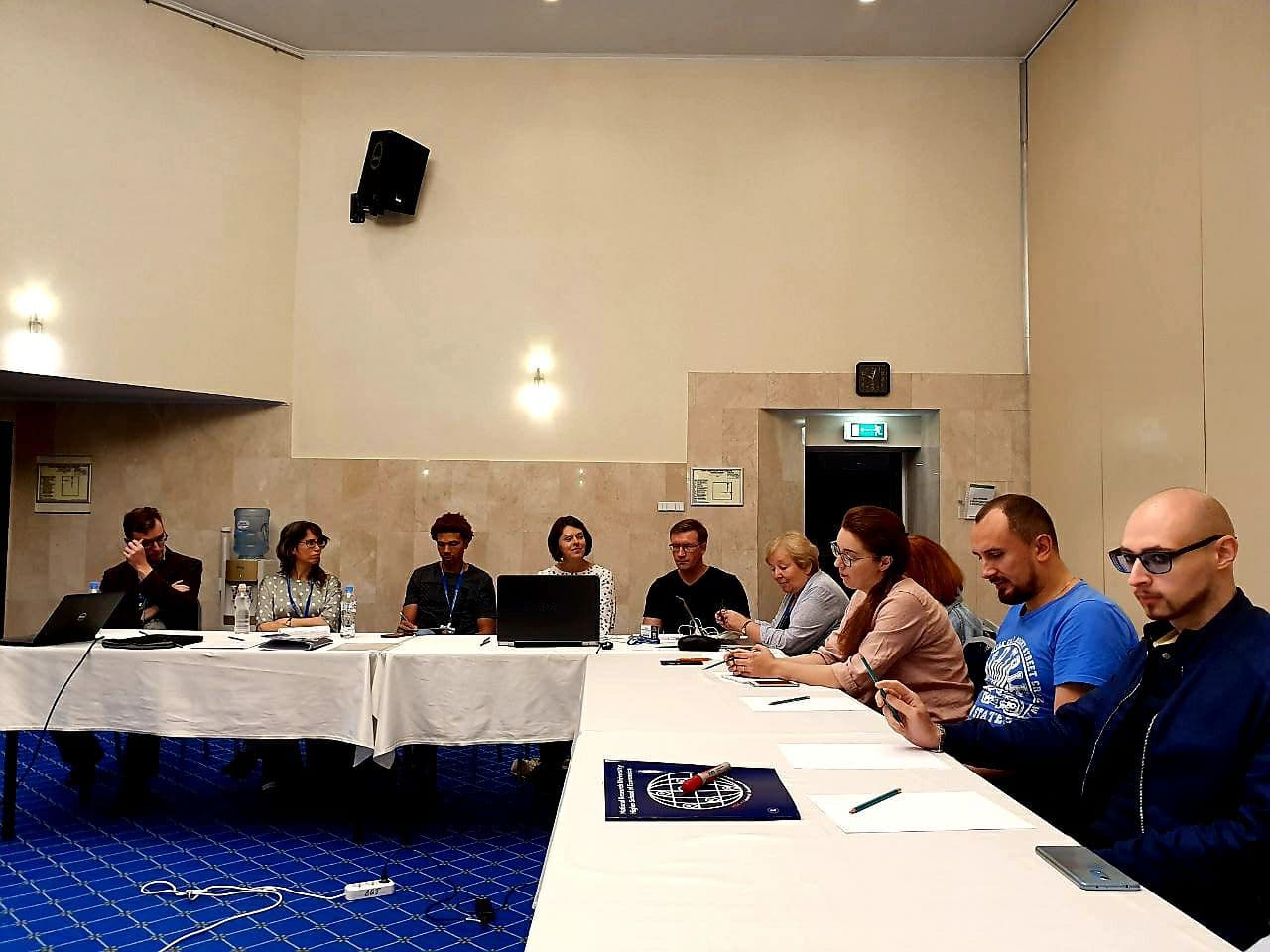 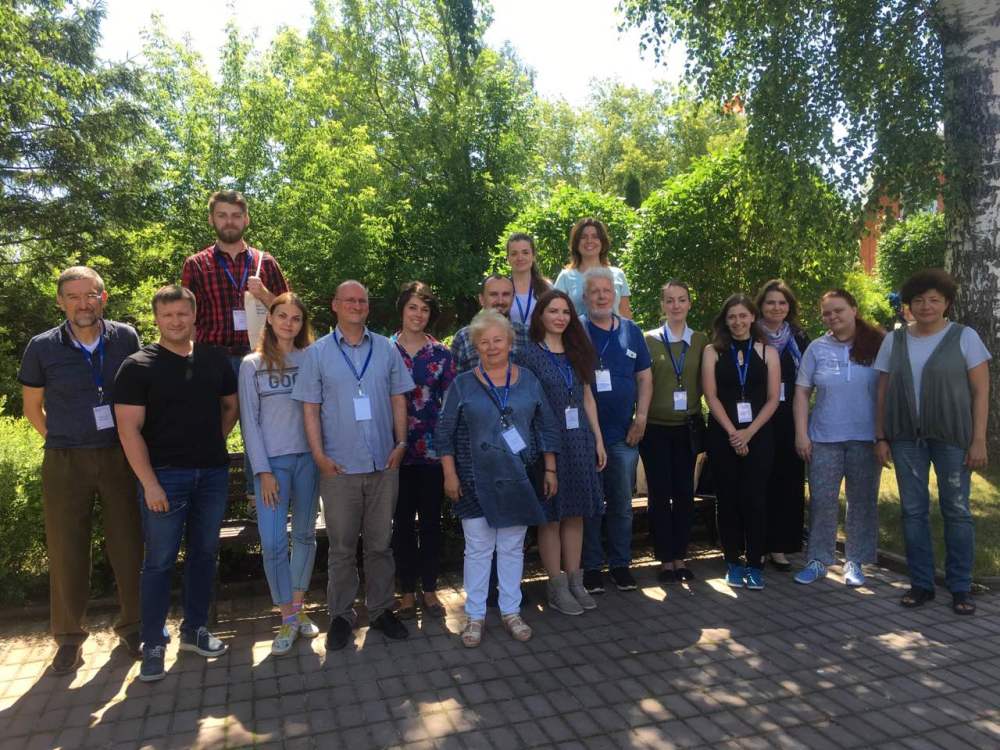 Школа:
Обучение
Обсуждение своих исследований с ведущими экспертами
Доработка исследования
Эксперты:
Майкл Бендер (Tilburg University) 
Клаус Бёнке (Jacobs University) 
Ульрих Кюхнен (Jacobs University)
Андреас Алиф Хаджар (University of Luxembourg)
Проект ЗЕРКАЛЬНЫЕ ЛАБОРАТОРИИ
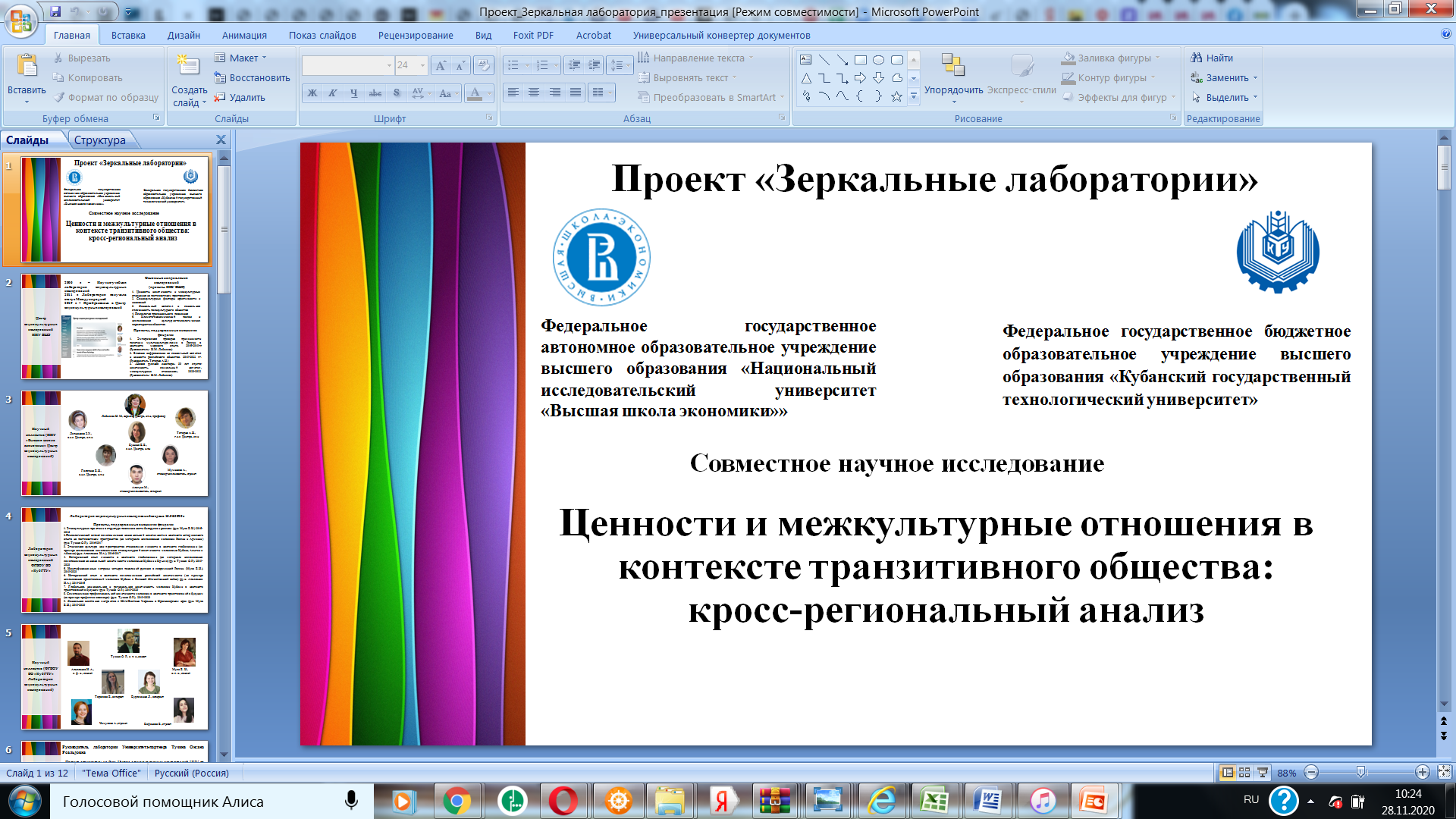 НИУ «Высшая школа экономики» 
Центр социокультурных исследований
ФГБОУ ВО «КубГТУ»Лаборатория социокультурных исследований
Проект ЗЕРКАЛЬНЫЕ ЛАБОРАТОРИИ
Ценности, идентичности и межкультурные отношения на постсоветском пространстве
Трансформация социальных идентичностей и возможные «идентификационные риски»
НИУ ВШЭ
ЦЕНТР СОЦИОКУЛЬТУРНЫХ ИССЛЕДОВАНИЙ
www.scr.hse.ru
Надежда Лебедева
nlebedeva@hse.ru
Исторический опыт личности
Социальный капитал и социальная сплоченность поликультурного общества
Самопонимание социокультурной идентичности
ФГБОУ ВО «КубГТУ»ЛАБОРАТОРИЯ СОЦИОКУЛЬТУРНЫХ ИССЛЕДОВАНИЙ
Тучина Оксана
tuchena@yandex.ru
Ценности и межкультурные отношения в контексте транзитивного общества: кросс-региональный анализ
Цель: изучение изменения ценностей, идентичностей, межкультурных установок в двух регионах России у представителей разных возрастных групп с различным этническим статусом
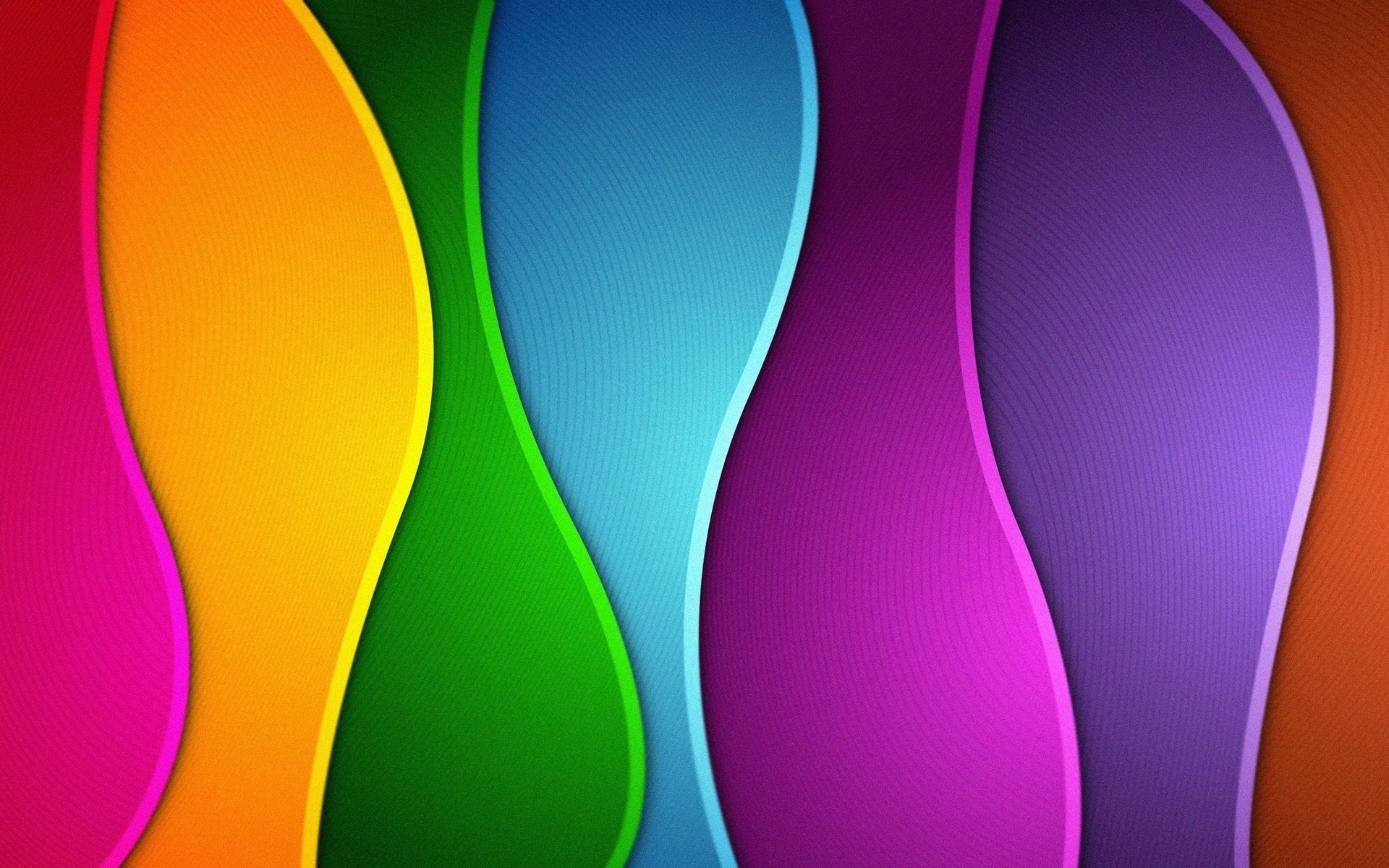 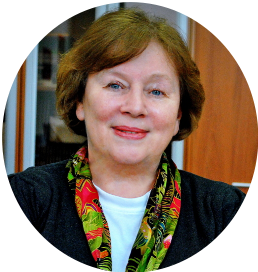 Научный коллектив (НИУ «Высшая школа экономики» Центр социокультурных исследований)
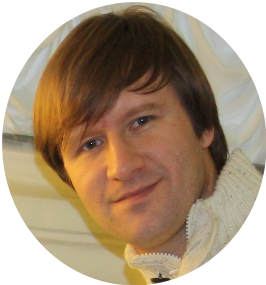 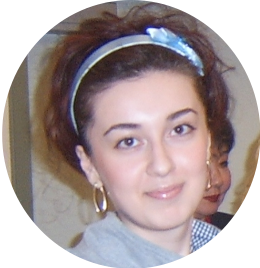 Лебедева Н. М., директор Центра, д.п.н, профессор
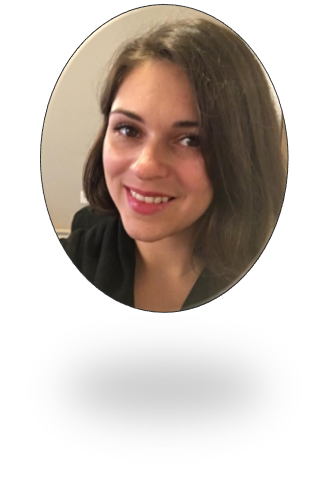 Татарко А.Н., 
г.н.с. Центра, д.п.н.
Лепшокова З.Х., 
в.н.с. Центра, к.п.н.
Бушина Е.В., 
с.н.с. Центра, к.п.н.
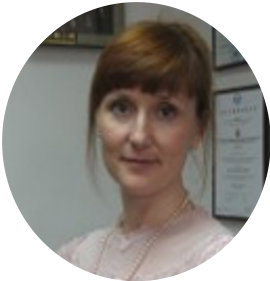 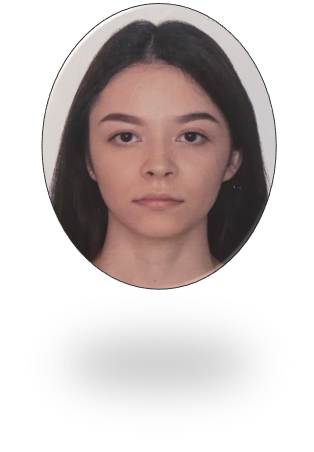 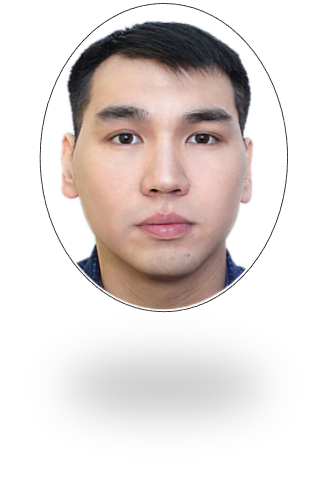 Муминова А., 
стажер-исследователь, студент
Галяпина В.Н., 
в.н.с. Центра, к.п.н.
Алагуев М., 
стажер-исследователь, аспирант
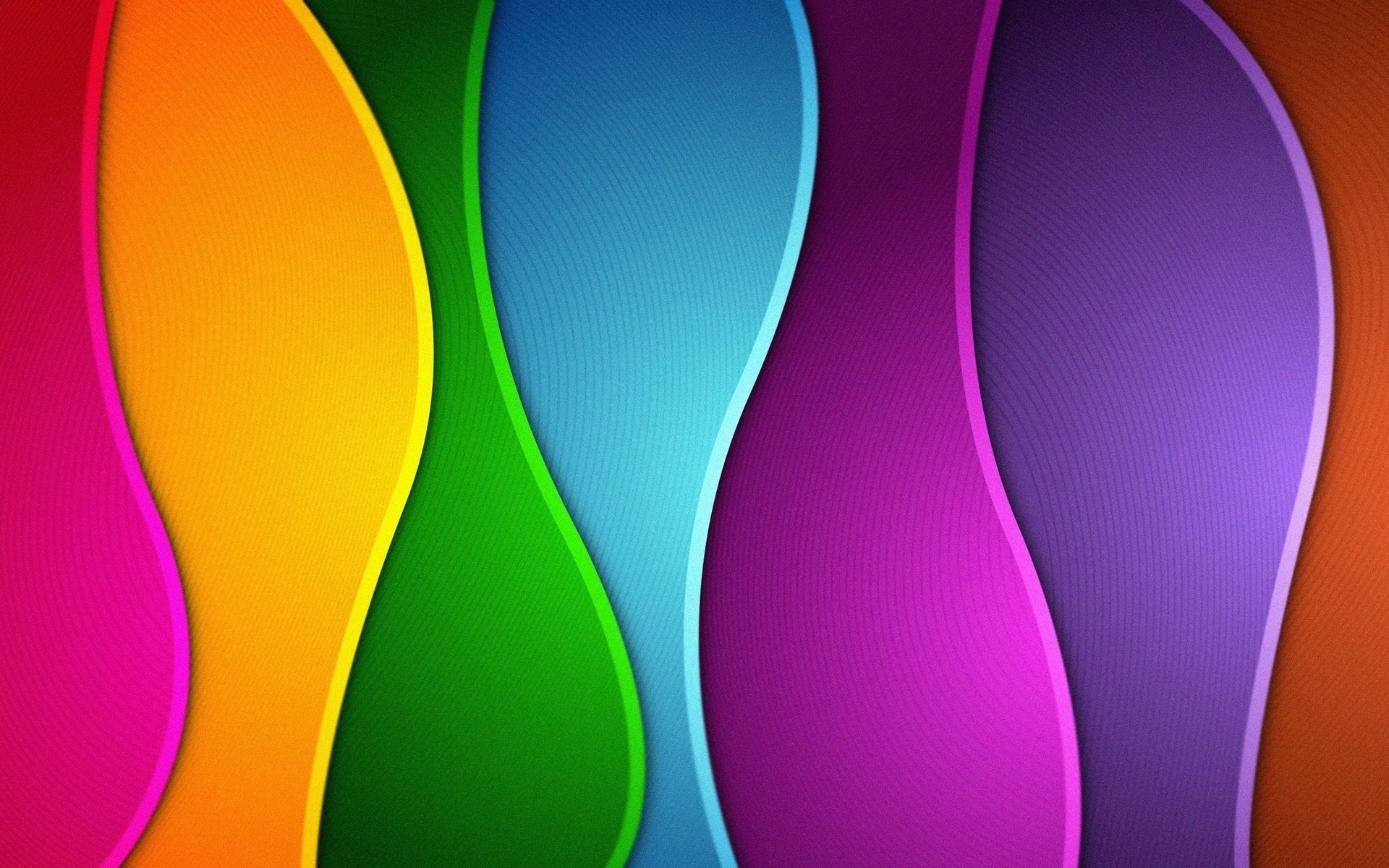 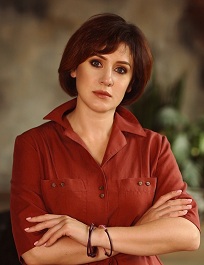 Научный коллектив (ФГБОУ ВО «КубГТУ»Лаборатория социокультурных исследований)
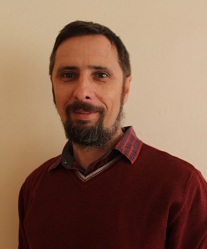 Тучина О. Р., д. п. н., доцент
Аполлонов И. А.,
д. ф. н., доцент
Муха В. Н.,
 к. с. н., доцент
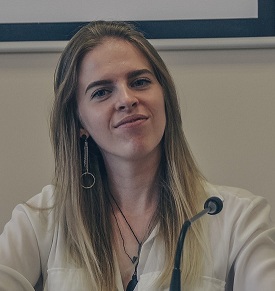 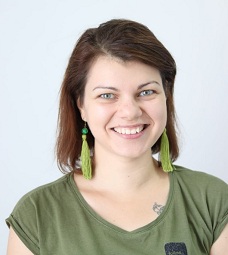 Тарасова В., аспирант
Бурлаченко Л., аспирант
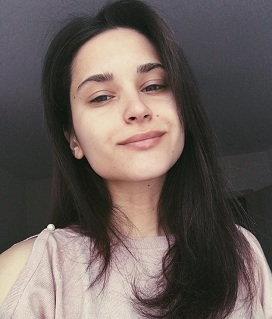 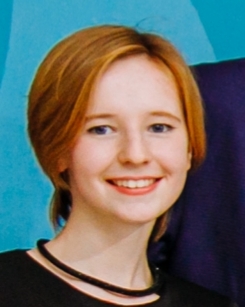 Чемулова А., студент
Бафанова В., студент
Стажировки 
в Центре СКИ
Центр социокультурных исследований
https://internship.hse.ru/
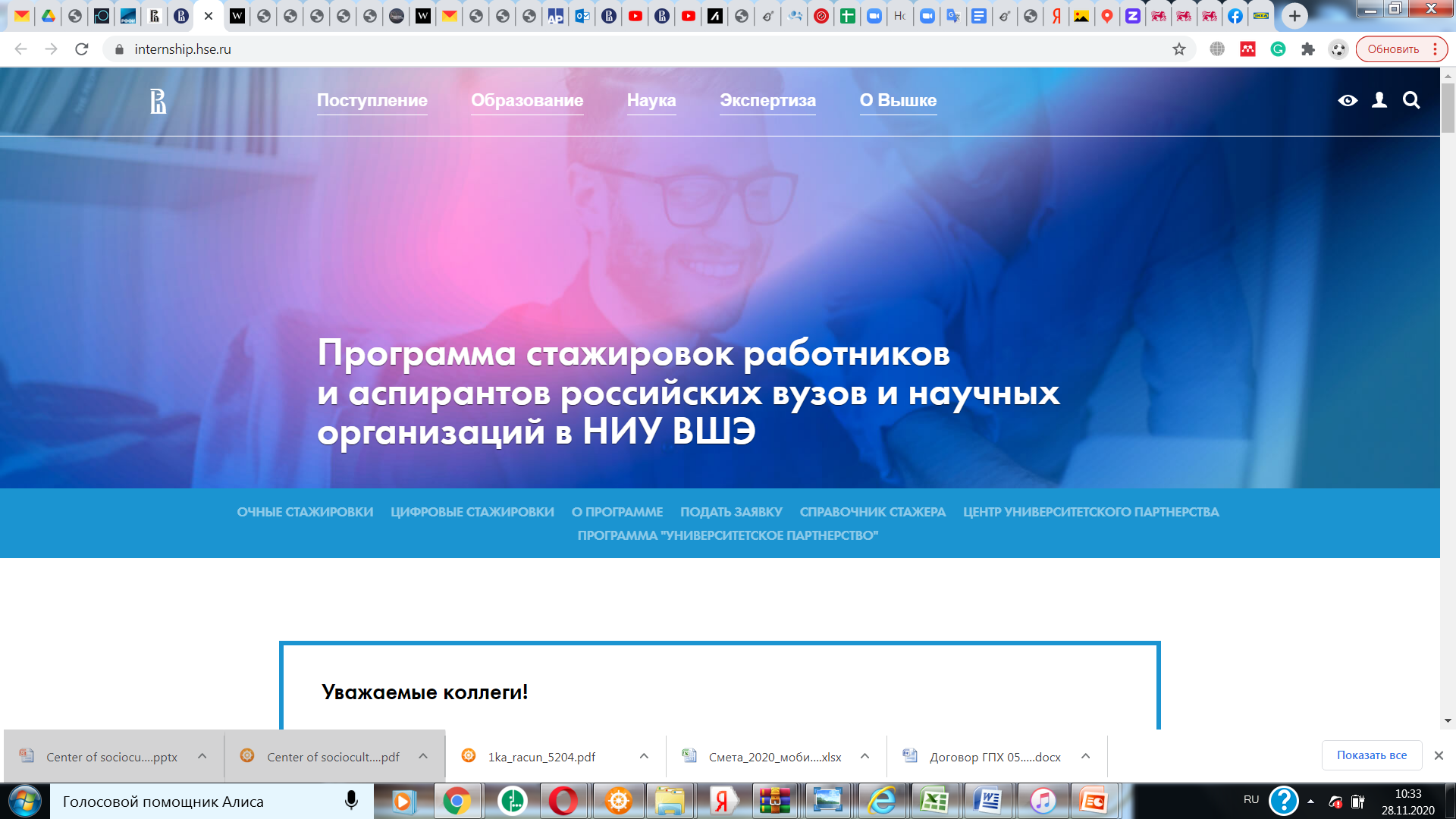 Постдоки 
в Центре СКИ
Центр социокультурных исследований
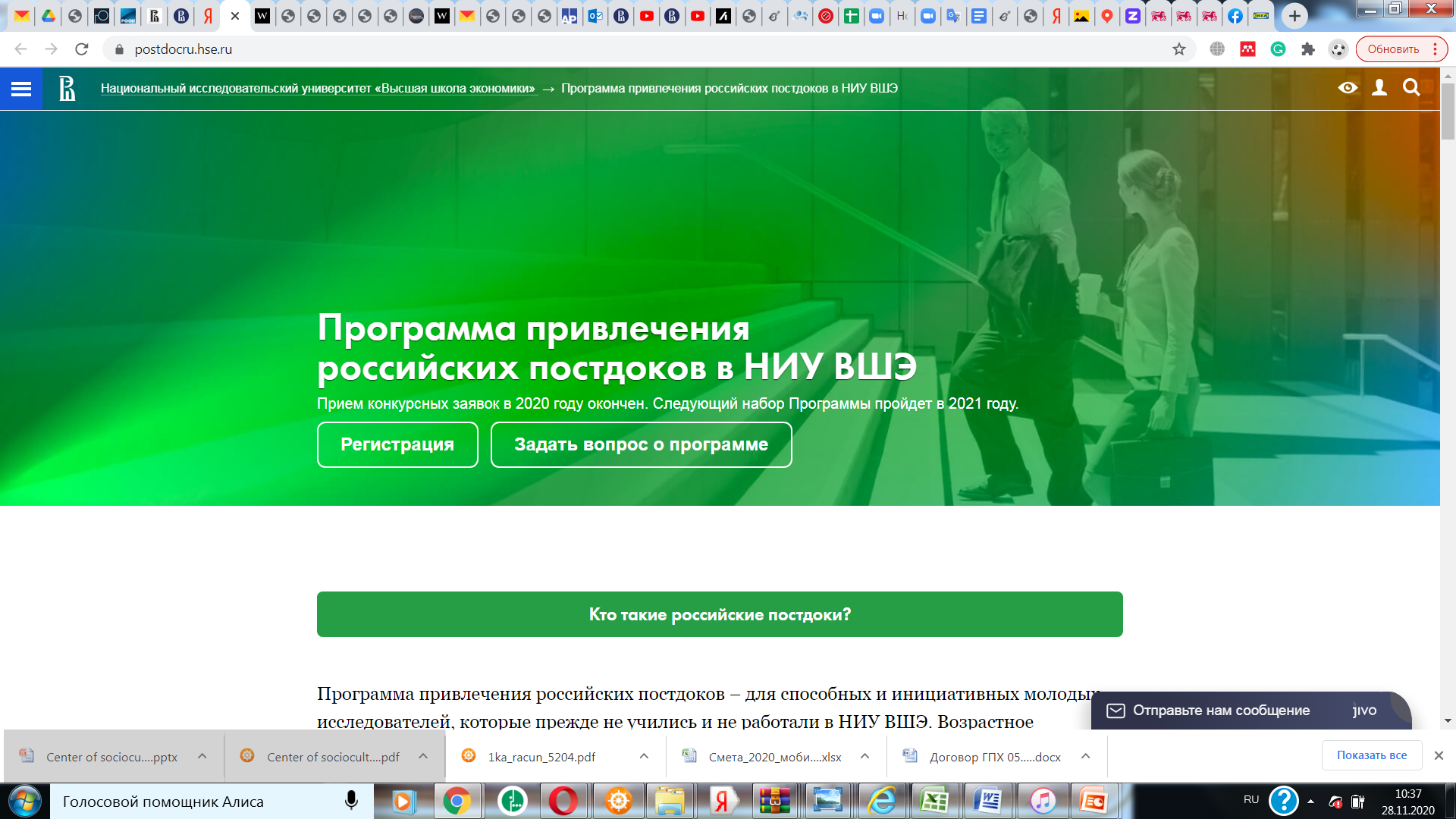 https://postdocru.hse.ru//
https://iri.hse.ru/fellowships
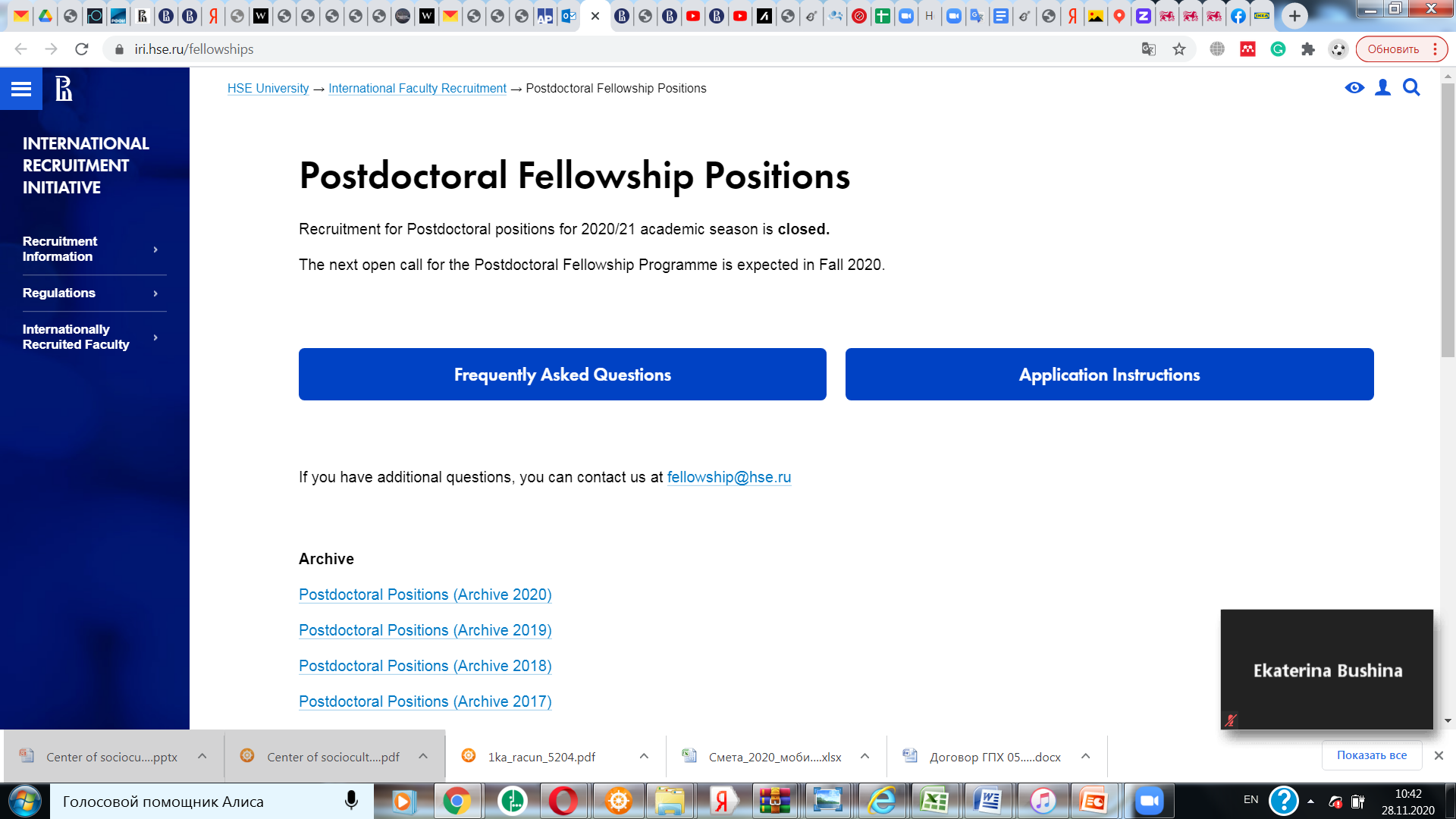 Центр социокультурных исследований
СТУДЕНЧЕСКИЕ ЭКСПЕДИЦИИ В РОССИИ
“Множественность идентичностей и межкультурные отношения в Республике Крым в контексте исторической памяти» - 2018
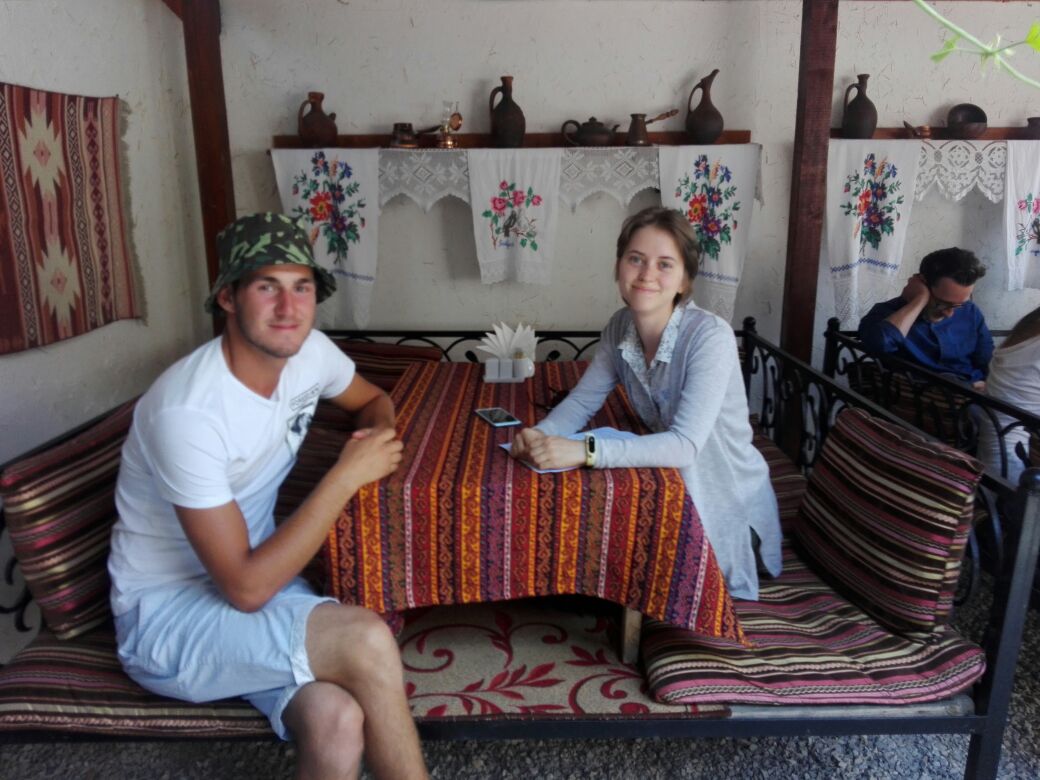 “Открываем Россию заново”
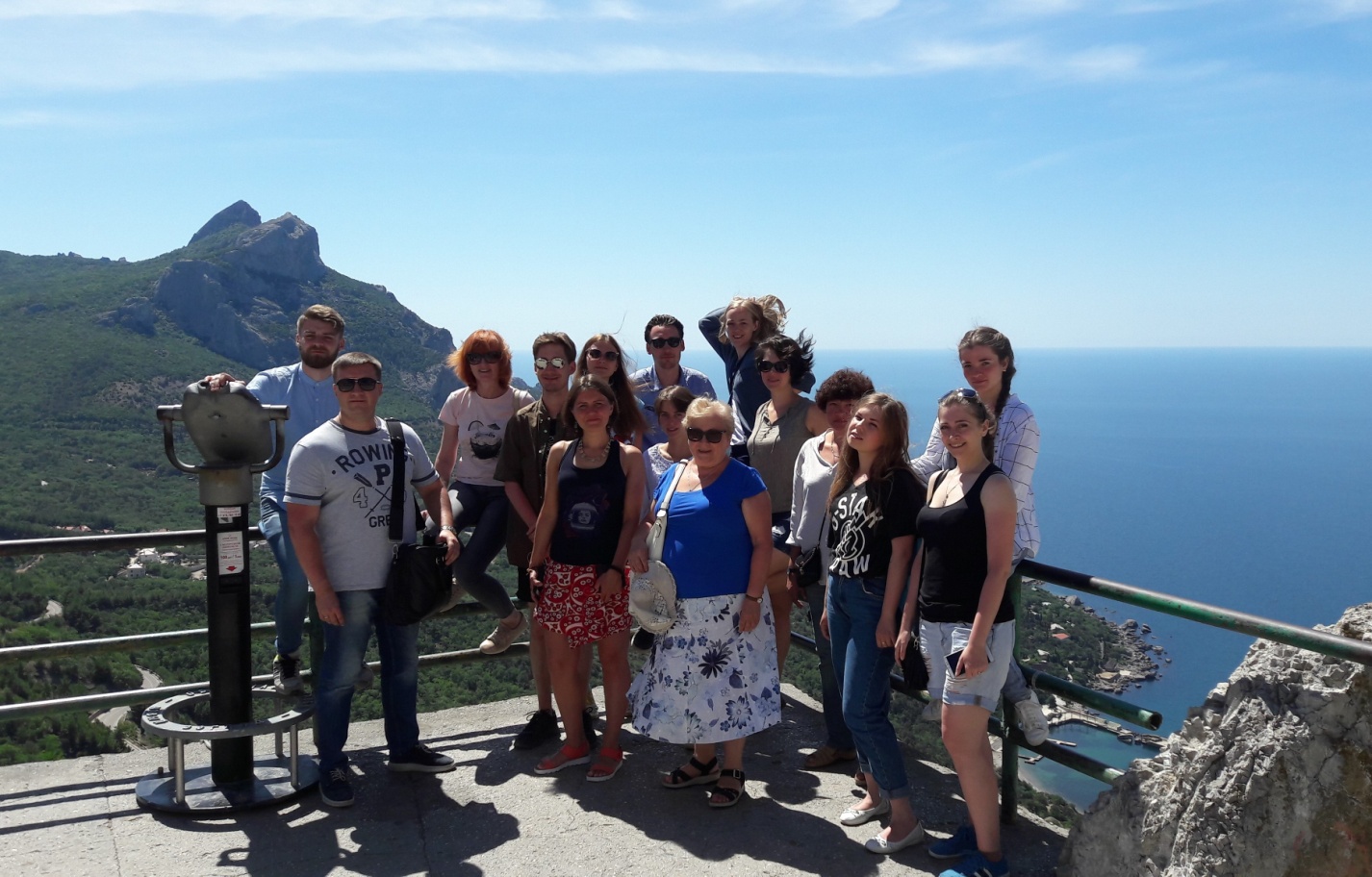 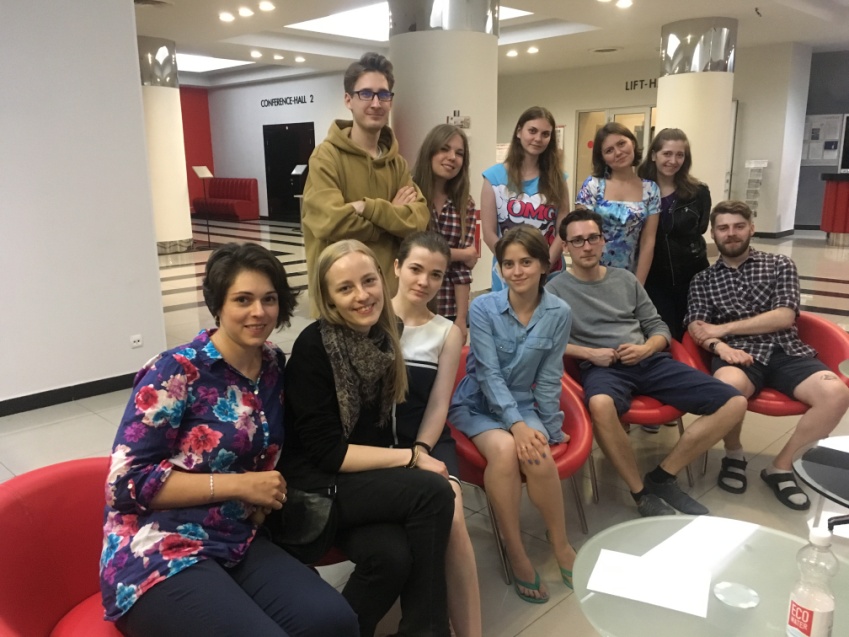 ”Cоциальная деятельность православных приходов: традиции и современность» - 2019
Прикладная социальная психология
“APPLIED SOCIAL PSYCHOLOGY” МАГИСТРАТУРА
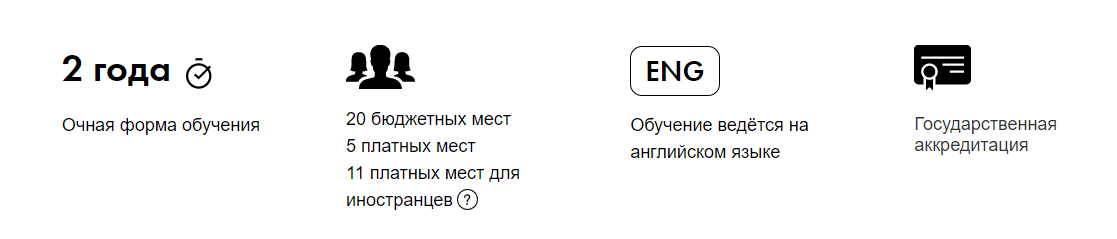 Cоциальная психология
Кросс-культурная психология
Экономическая психология 
Организационная психология
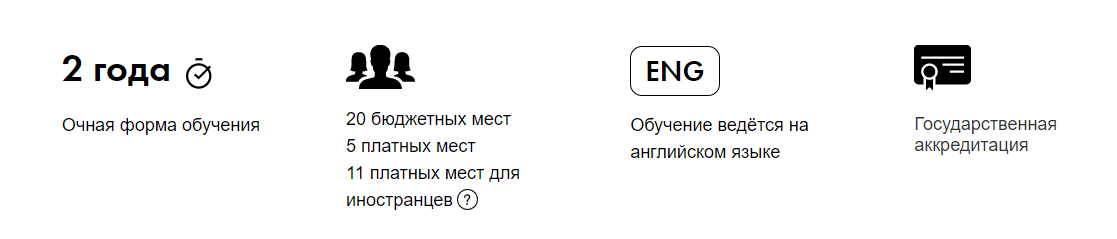 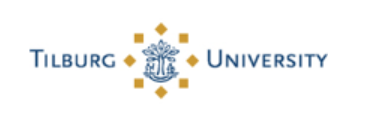 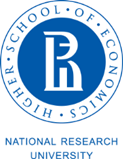 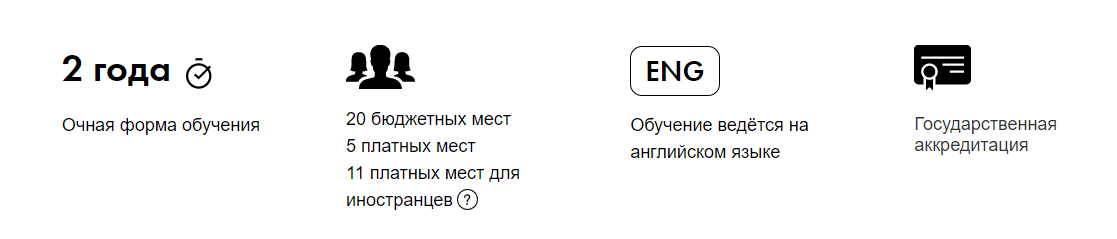 Ведущие преподаватели: 
Лебедева Н.М., д.п.н., ординарный профессор ВШЭ 
Берри Дж., PhD, заслуженный профессор Королевского университета (Канада)
Бёнке К., PhD, профессор социальных наук, Университет Бремена (Германия) 
Тартаковский Е., PhD, Университет Тель-Авива (Израиль)
Сауткина Е.В., PhD, Университет Кардиффа (Великобритания), ВШЭ
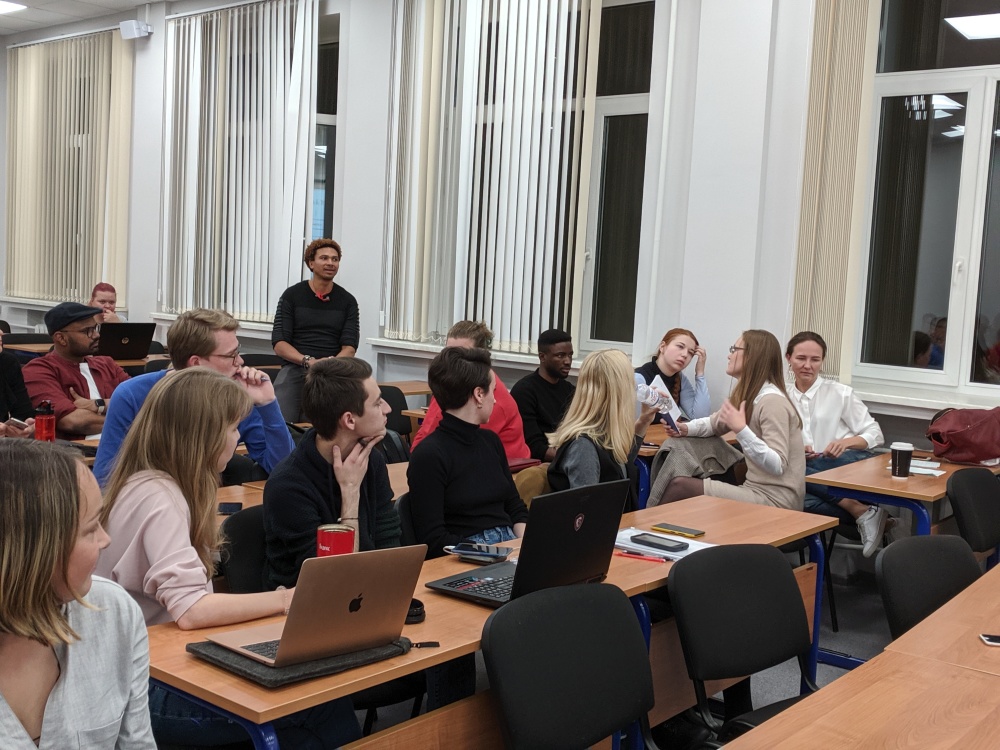 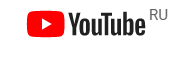 ЦЕНТР в МЕДИА
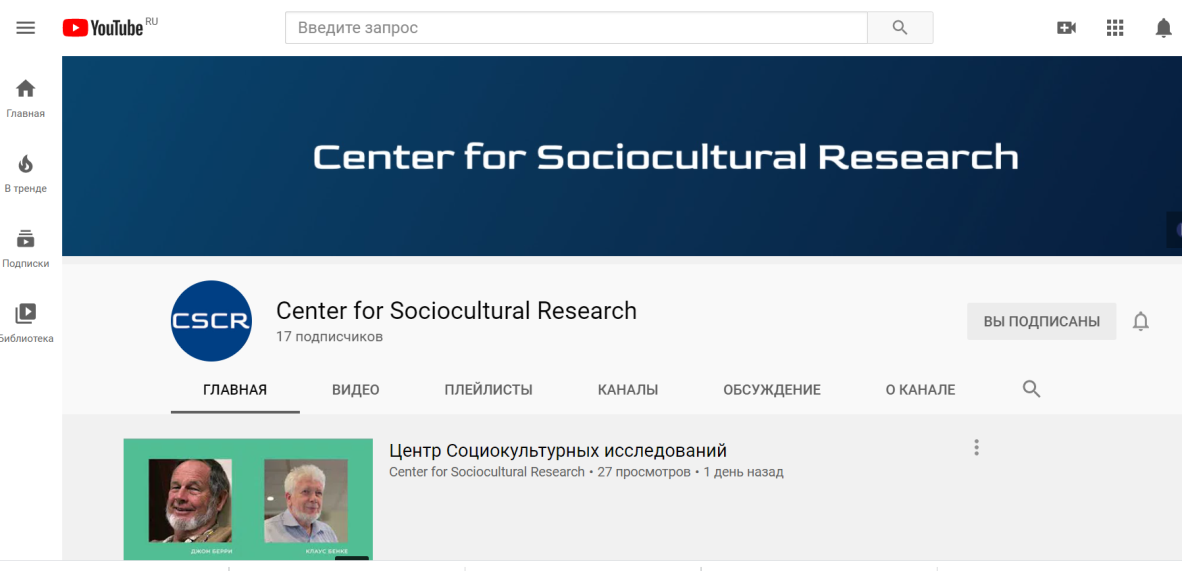 CSR MEDIA
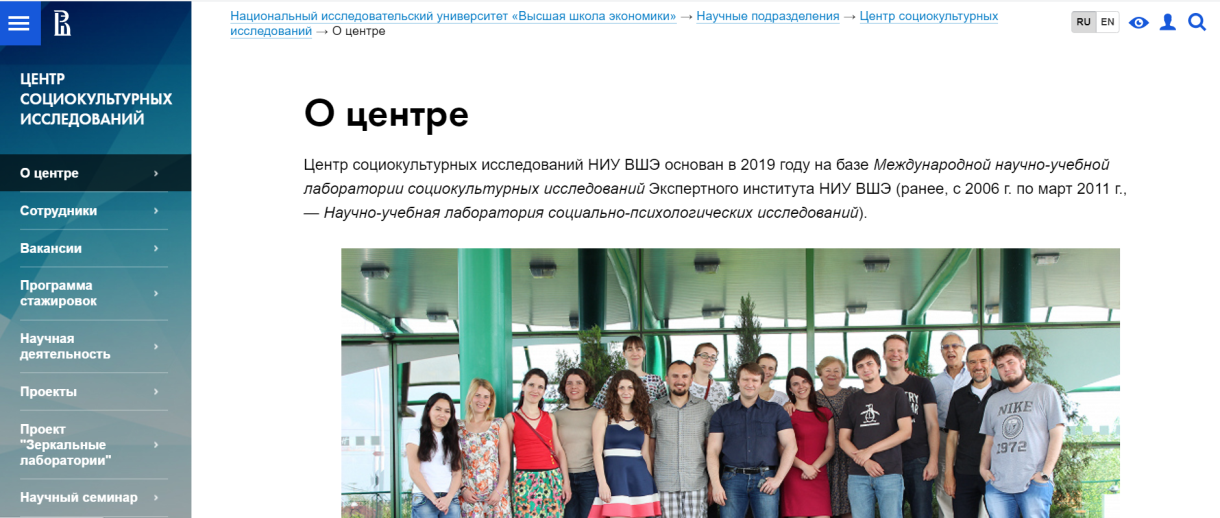 https://www.youtube.com/channel/UCeUlUFY87i7AllVjYE_gTdw
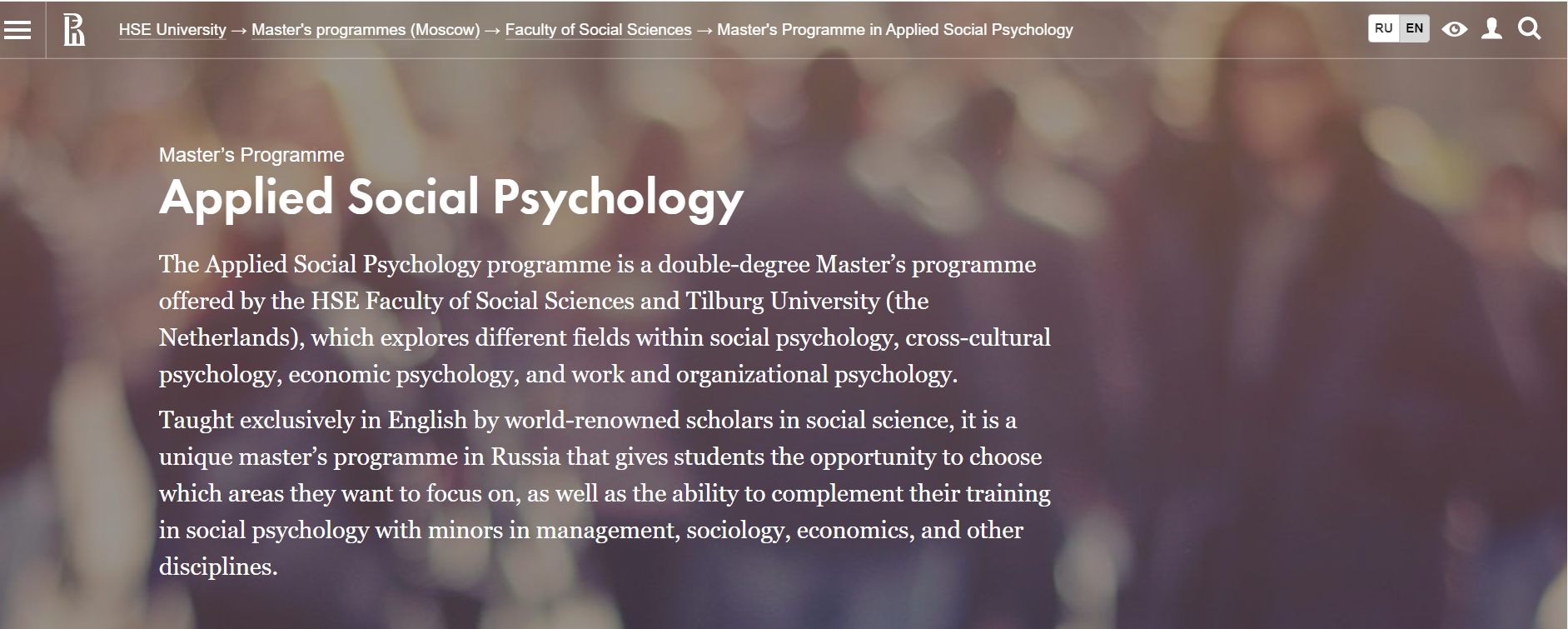 https://scr.hse.ru/inf
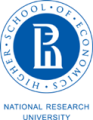 https://www.hse.ru/ma/socpsy/
Центр социокультурных исследований
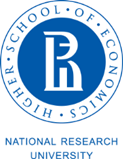 Center for sociocultural research
КОНТАКТЫ
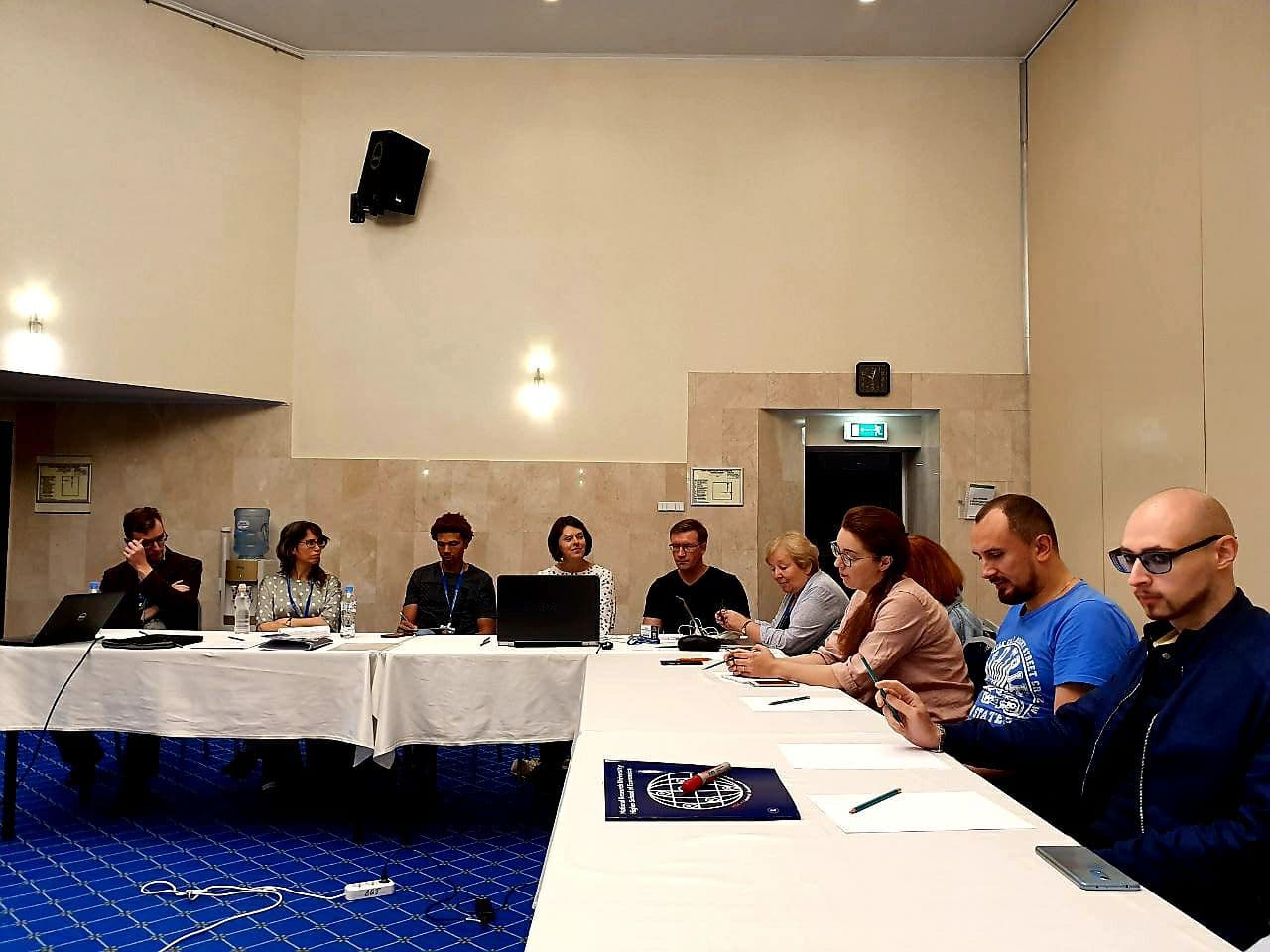 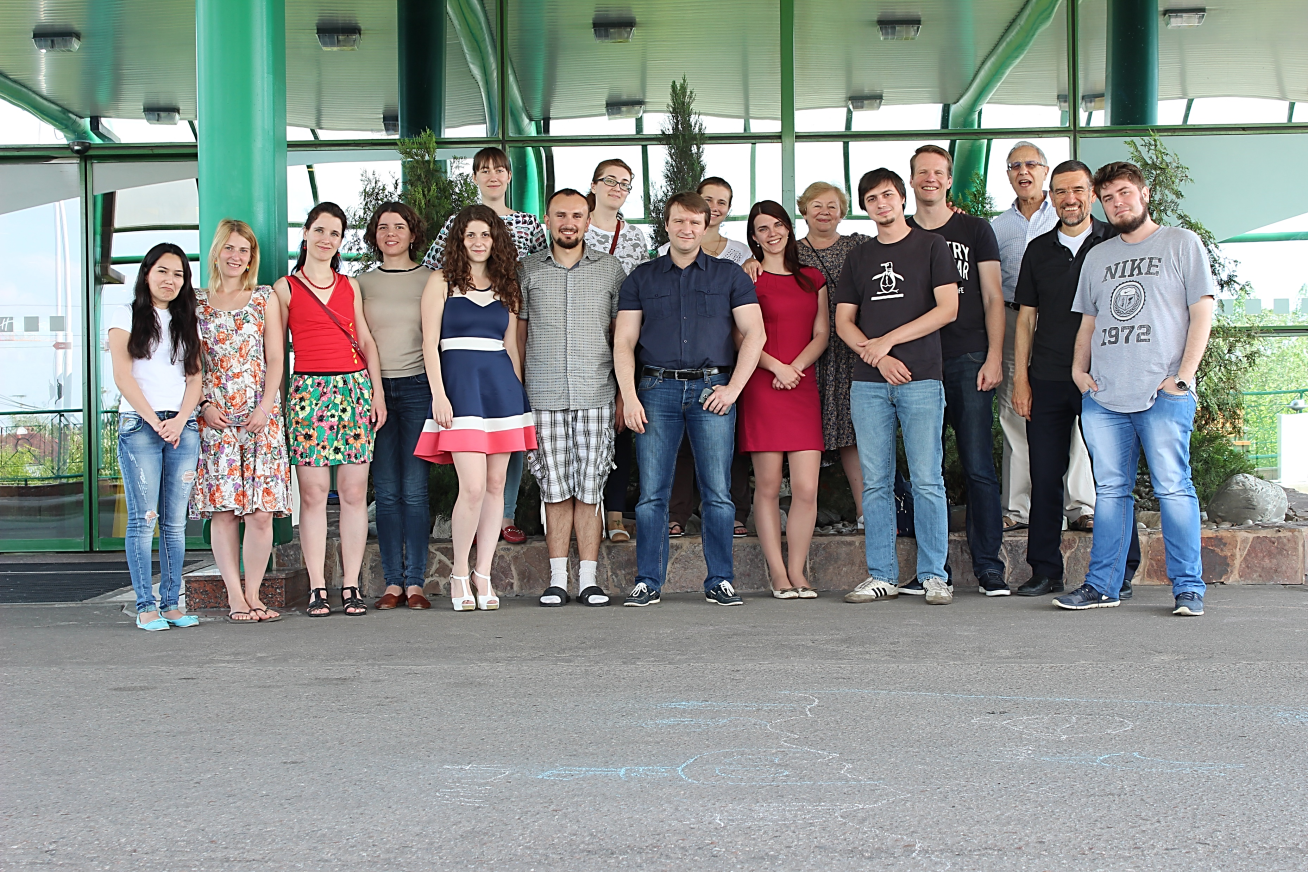 101000, Москва, Мясницкая ул., д. 20, каб. 602-605
тел. 8(495)772-95-90*15-393
E-mail: evbushina@hse.ru
Сайт: https://scr.hse.ru/